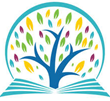 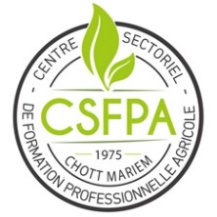 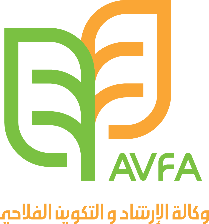 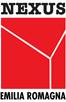 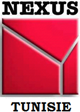 Projet Tunisoutenable
Actions pour la soutenabilité en Tunisie  
CUP n. E51G22000190009
INTRODUCTION A LA  BIODIVERSITE
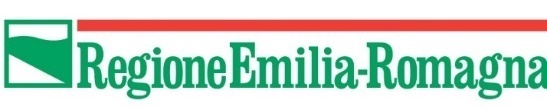 1- Qu’est ce que la biodiversité ?
1-1- Définition et niveaux de la biodiversité
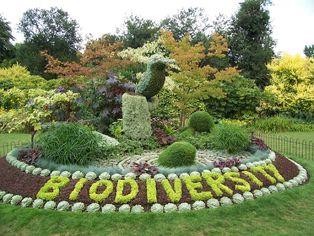 2
Histoire de l’activité agricole dans le monde
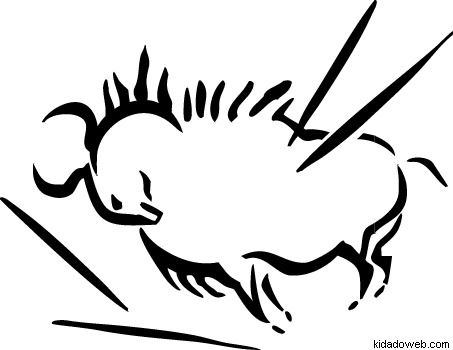 Cueillette + Chasse
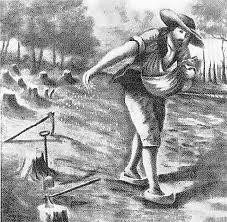 Agriculture : Domestication des plantes et  des animaux: Cultures + Elevage
Agriculture Moderne
Intensification / industrialisation
Variétés améliorées
Conduite mécanisée
Engrais + Pesticides … …
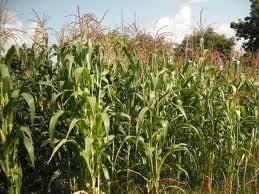 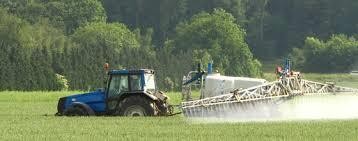 Crise écologique
et socio-économique
3
Solutions ??
Changer les approches et les modes de production
de : Agriculture intensive, Agriculture industrielle …
à
… Agriculture alternative, Agriculture appropriée, Agriculture  paysanne, Agriculture raisonnée, Agriculture intégrée,
Agriculture renouvelable, Agriculture organique, Agriculture
solidaire, Permaculture …
« Agriculture durable » … « Sustainable agriculture »
4
Agriculture durable ??
« Concept qui associe :
le respect de l'environnement,
le maintien de la rentabilité économique,
l'acceptabilité sociale,
la transmission des biens et des connaissances,
… dans le cadre d’une approche systémique… »
Agroécologie ??
Agroécologie: « ensemble de disciplines des sciences agronomiques, de  l’écologie et des sciences humaines et sociales (sociologie, économie,  géographie) appliquées aux agroécosystèmes » (Tomich et al., 2011)
Agroécologie: associe les sciences agronomiques, l’écologie et les sciences  humaines et sociales
Agroécologie	:	associe	développement	agricole	à	la	protection	et	la  régénération de l’environnement naturel
5
Respect de l'environnement :
Gestion rationnelle des ressources naturelles :
Ressources en sols
Ressources en eaux
Biodiversité
(+ Santé humaine)
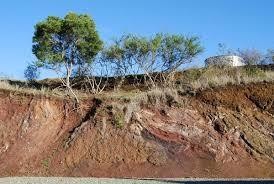 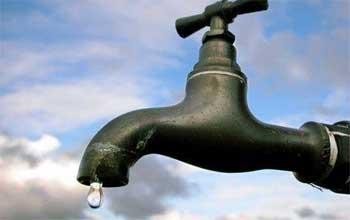 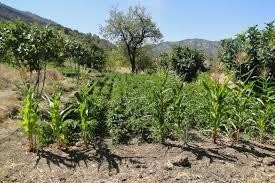 6
Biodiversité = Diversité biologique
(Biodiversity = Biological diversity)
Diversité biologique :
« variabilité des organismes vivants de toute origine y  compris les écosystèmes terrestres, marins et autres  écosystèmes aquatiques et les complexes écologiques dont ils  font partie. »
cela comprend :
la diversité au sein des espèces  et entre espèces,
ainsi que celle des écosystèmes

(CNU-DB, Article 2)

(CNU-DB : Convention des Nations Unies pour la Diversité  Biologique )
7
1 - Niveau génétique : diversité de l’information génétique à  l’intérieur d’une espèce
Diversité intraspécifique (infraspécifique) = Variation  entre individus du même groupe

Diversité des unités fonctionnelles de l’hérédité =  Variation du matériel génétique
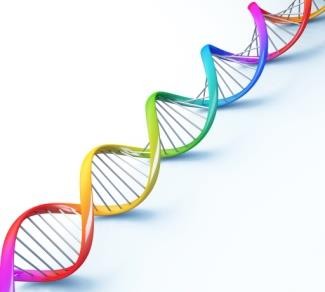 - Matériel génétique : matériel d'origine végétale,  animale, microbienne ou autre, contenant des unités  fonctionnelles de l'hérédité (acides nucléiques).
(CNU-DB)
8
Diversité variétale chez le melon  (Cucumis melo L.) (INRA, 2018)
Diversité variétale chez la tomate  (Solanum lycopersicum L.)
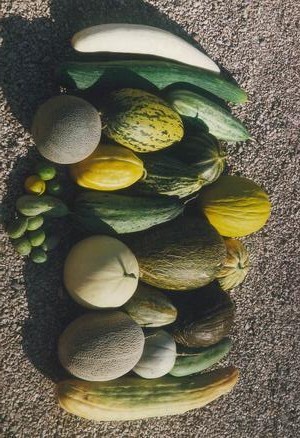 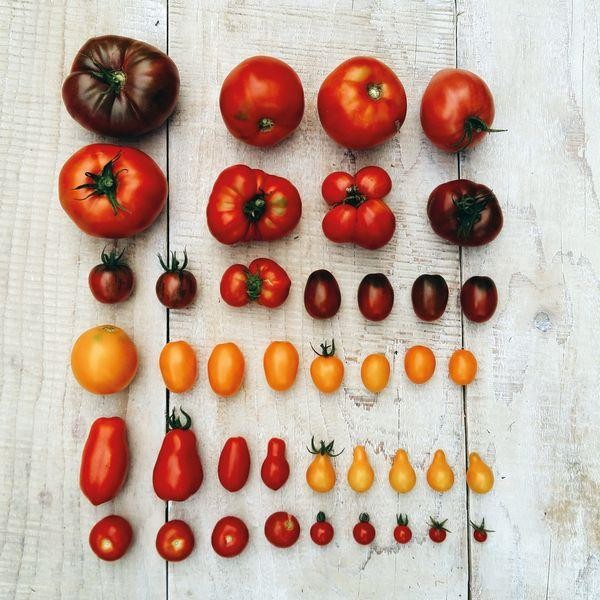 (Karl Gruber, 2017)
9
Diversité intraspécifique chez le piment
(Capsicum annum L.) (Van der Knaap, 2012)
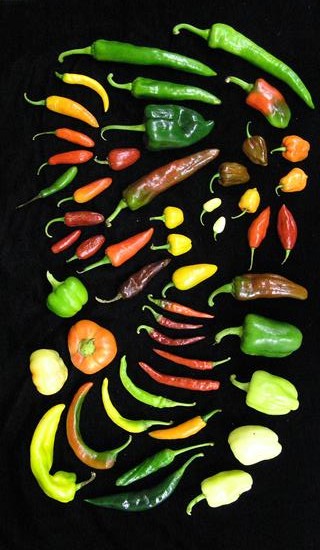 Diversité variétale (intraspécifique) chez  le poirier local (Pyrus communis L.)
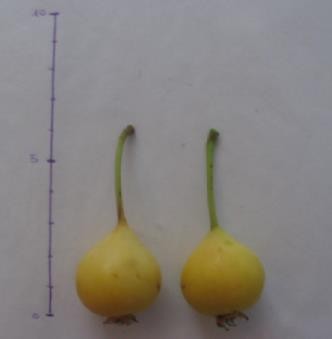 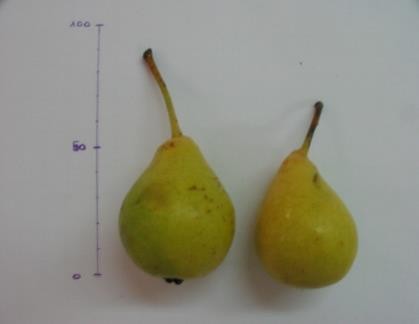 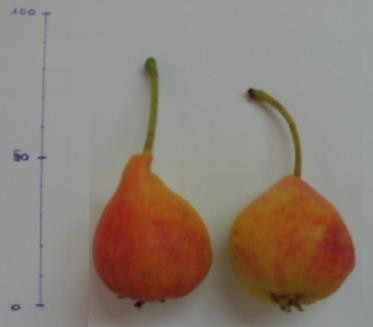 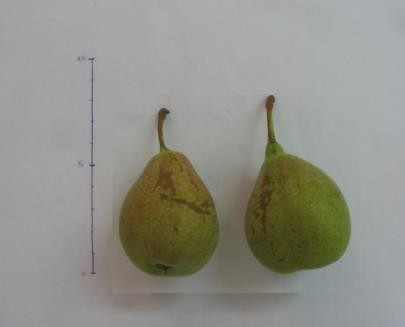 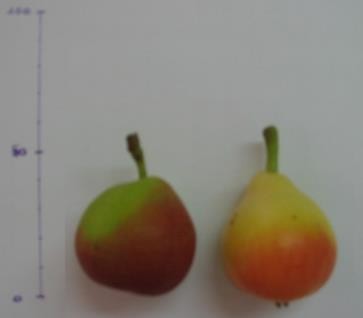 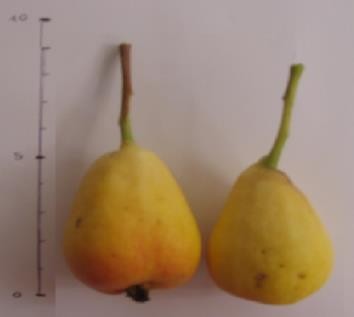 Diversité diversité du calibre, de la forme et de  la couleur des fruits (Brini & Mars, 2008)
10
2	-	Niveau	spécifique	:	diversité	des	espèces	au	sein	d’un
écosystème
: diversité interspécifique


La	diversité	interspécifique	est	un	signe	de	richesse	d’un
biotope.

L’effectif	des	espèces	renseigne	sur	l’équilibre	de
l’écosystème
11
Diversité spécifique dans une oasis
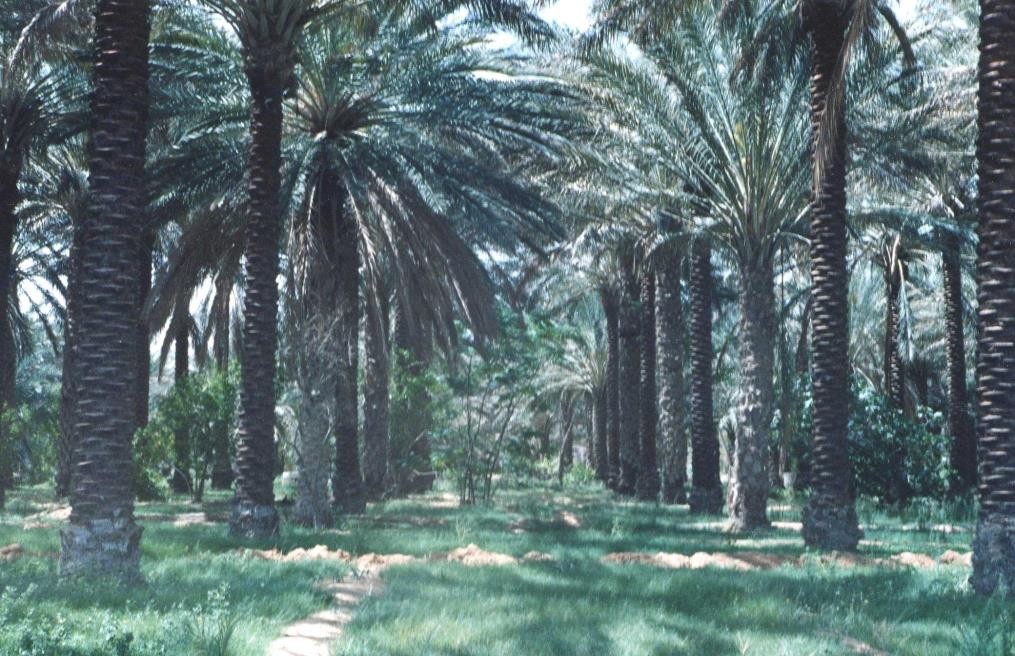 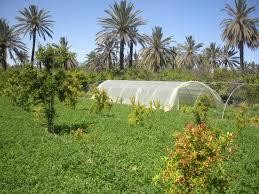 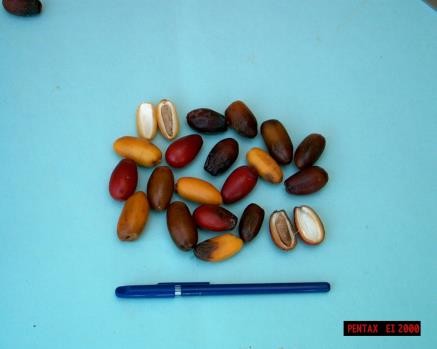 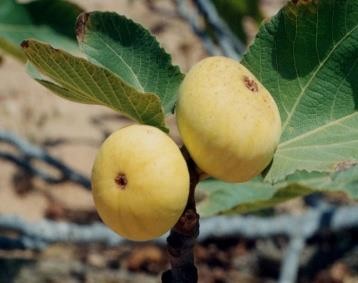 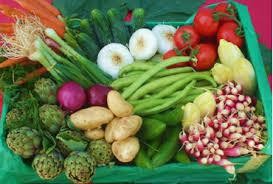 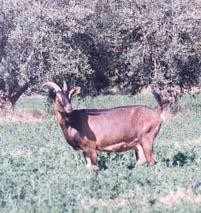 Espèces végétales: palmier dattier, arbres fruitiers, légumes, céréales,
fourrages, cultures industrielles…
+ animaux domestiques, micro-organismes, insectes pollinisateurs …
12
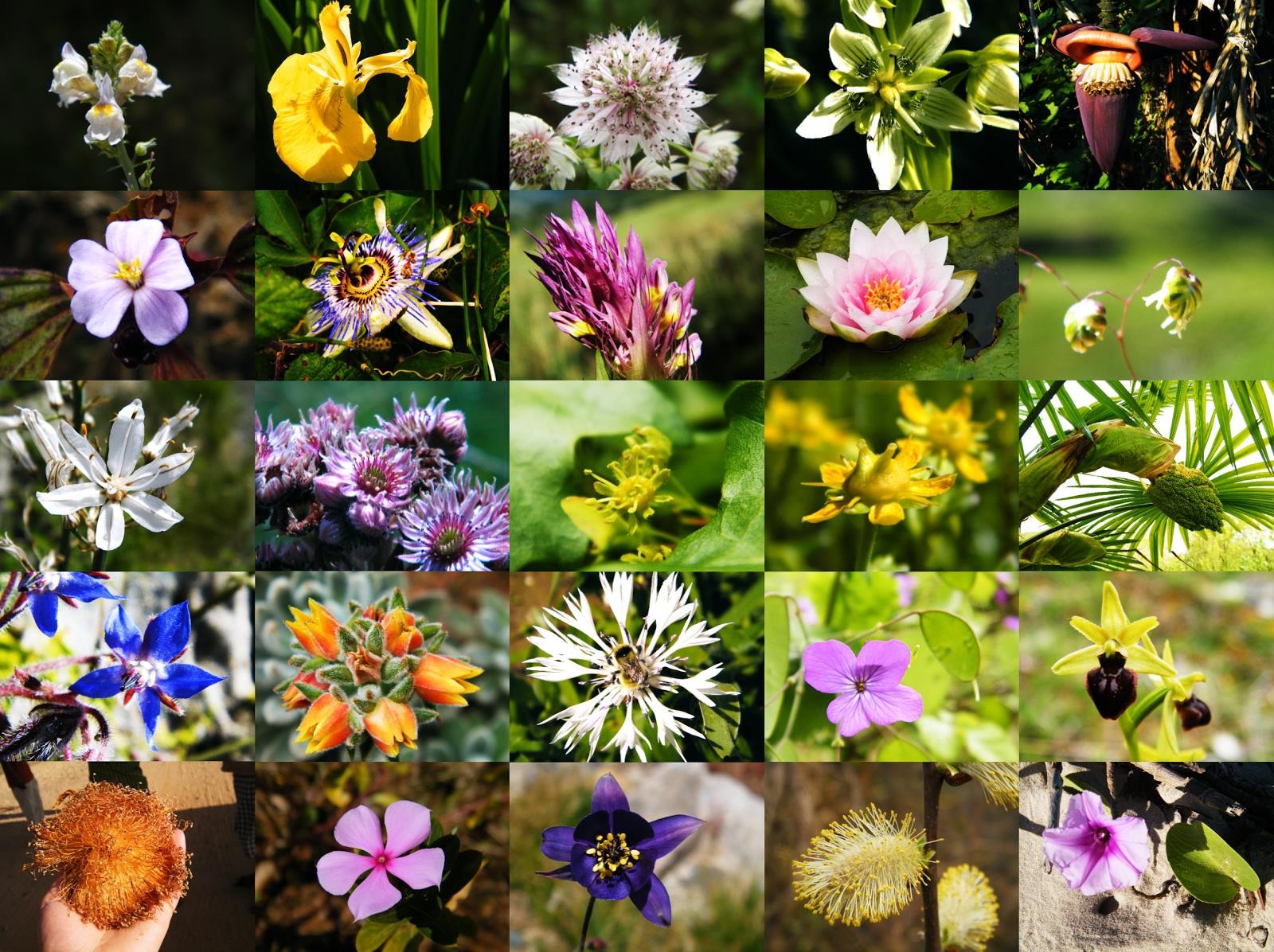 Diversité spécifique des plantes à fleurs (spontanées) en Alsace, France
(ANAB, 2018)
13
- Indicateurs de diversité spécifique
Nombre d'espèces
Abondance des espèces (proportion relative des différentes espèces)
Paramètres de diversité spécifique
diversité locale (alpha α ): à l’échelle d’un habitat uniforme
diversité entre sites (bêta β): différents habitats d’une même région
diversité régionale (gamma γ): habitats de régions différentes
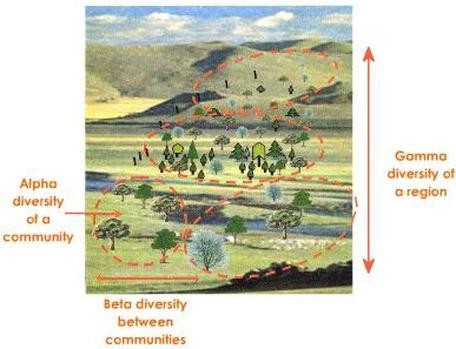 γ
α
β
14
3 -	Niveau écosystémique : diversité des écosystèmes au niveau
d’une région
Ecosystème	:	complexe	dynamique	et	fonctionnel	de
leur
plantes,	d'animaux	et	de	micro-organismes	et	de
environnement non vivant qui interagissent entre eux.
Région  régions
écologique:	région
±	homogène,	distincte	des
des
voisines	et	qui	peut	être	identifiée	par
caractéristiques	topographiques	et	climatiques	et	par	la  prédominance de certains écosystèmes.
(CNU-DB)
15
Ecosystèmes du sud de la Tunisie
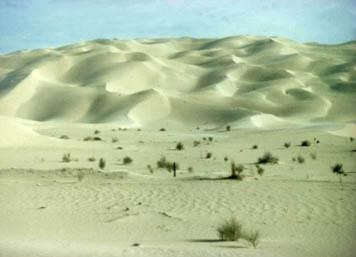 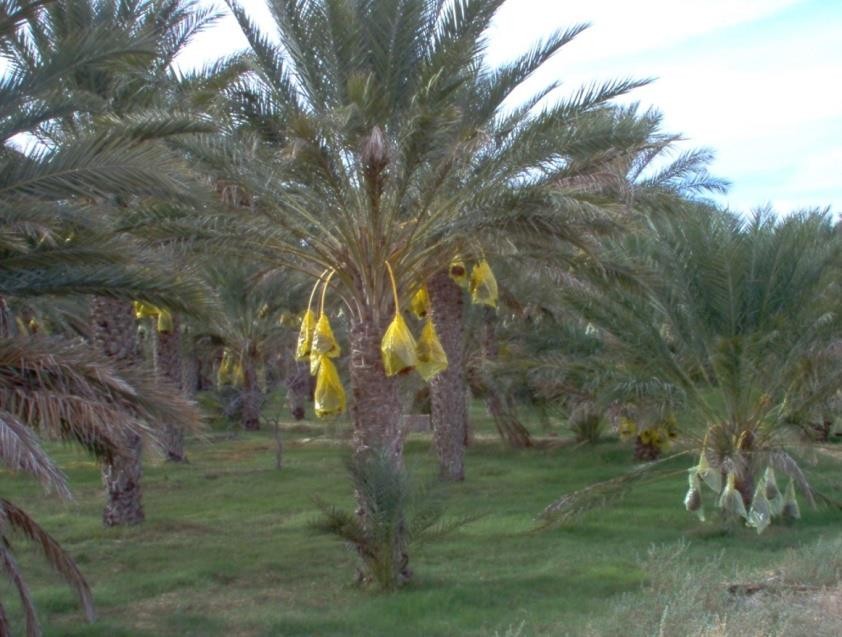 Erg oriental
Oasis
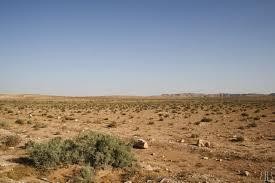 Chaine des Matamata
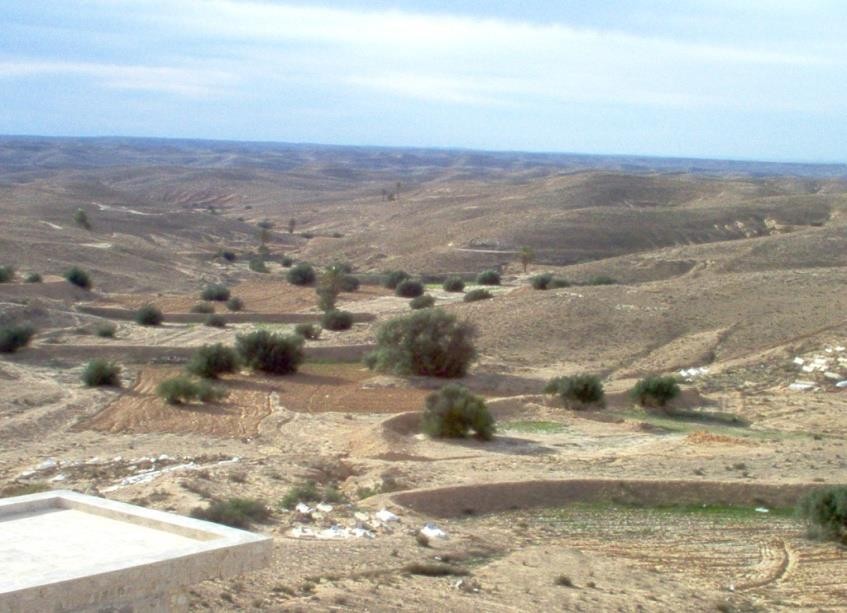 Steppe
16
Tous les niveaux de biodiversité sont inter-dépendants.

Le bon fonctionnement d’un écosystème traduit l’importance des
relations entre les composantes de la biodiversité.

La diversité spécifique et intra-spécifique contribue à la stabilisation
des écosystèmes.
Tous les niveaux de biodiversité sont bénéfiques à l’homme.
17
1-2- Savoirs traditionnels liés à la biodiversité
Ressources biologiques	+	Savoir faire populaire
(Patrimoine technologique lié au Patrimoine biologique)
Connaissances liées aux ressources biologiques : considérables
Savoir-faire traditionnel : outils de gestion des ressources biologiques
et de l’environnement
Diversité culturelle et diversité biologique : indissociables
Biodiversité ≈ Identité d’une région / d’une collectivité
18
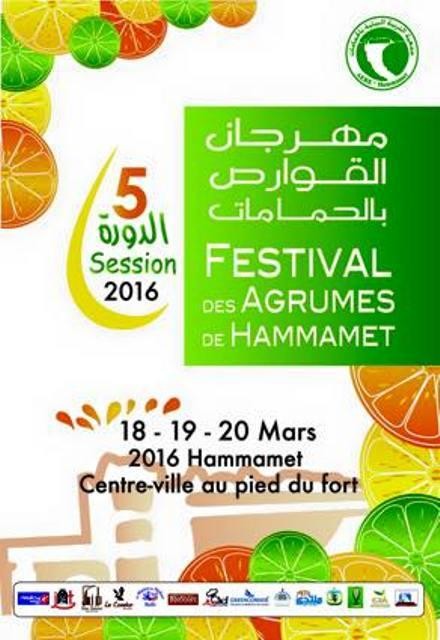 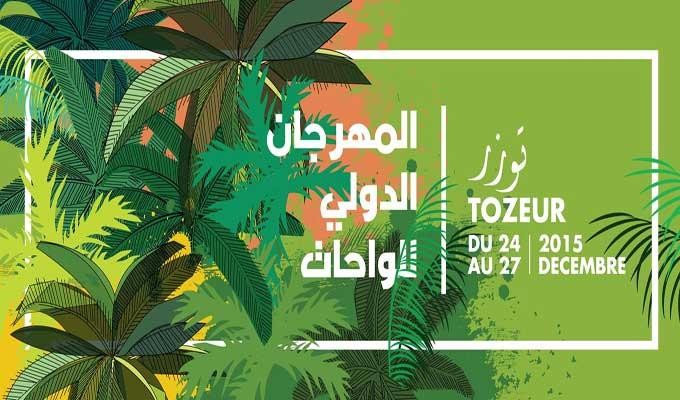 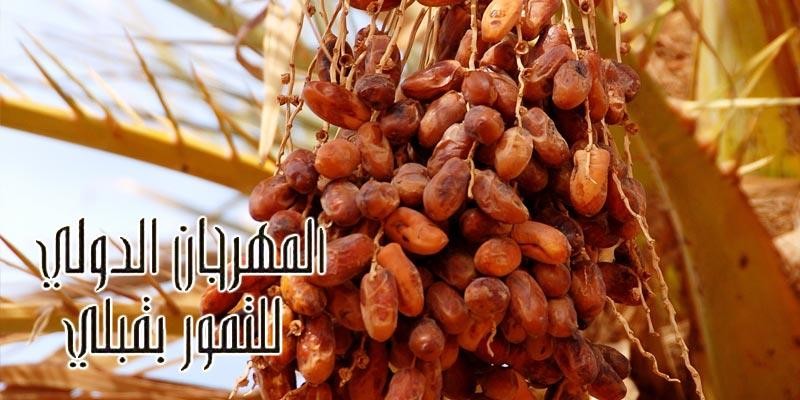 19
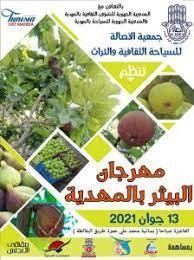 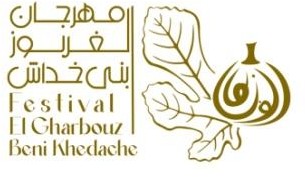 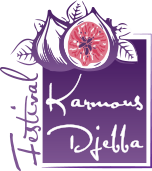 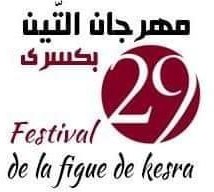 20
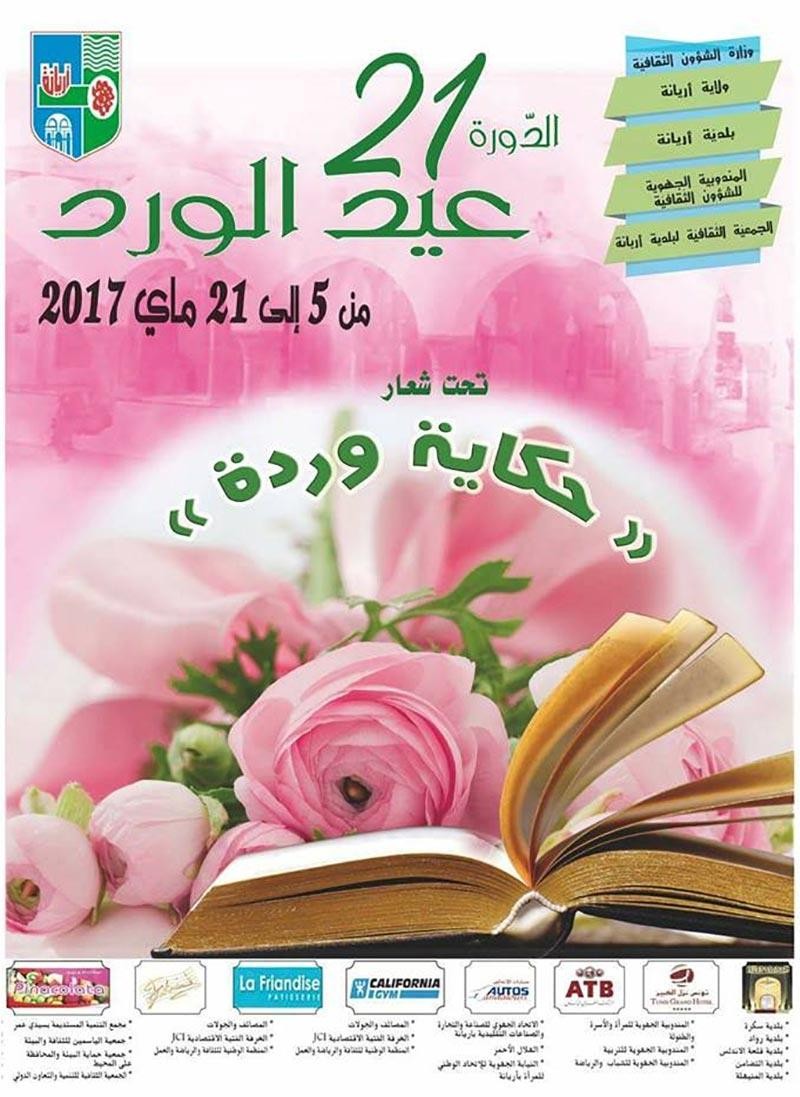 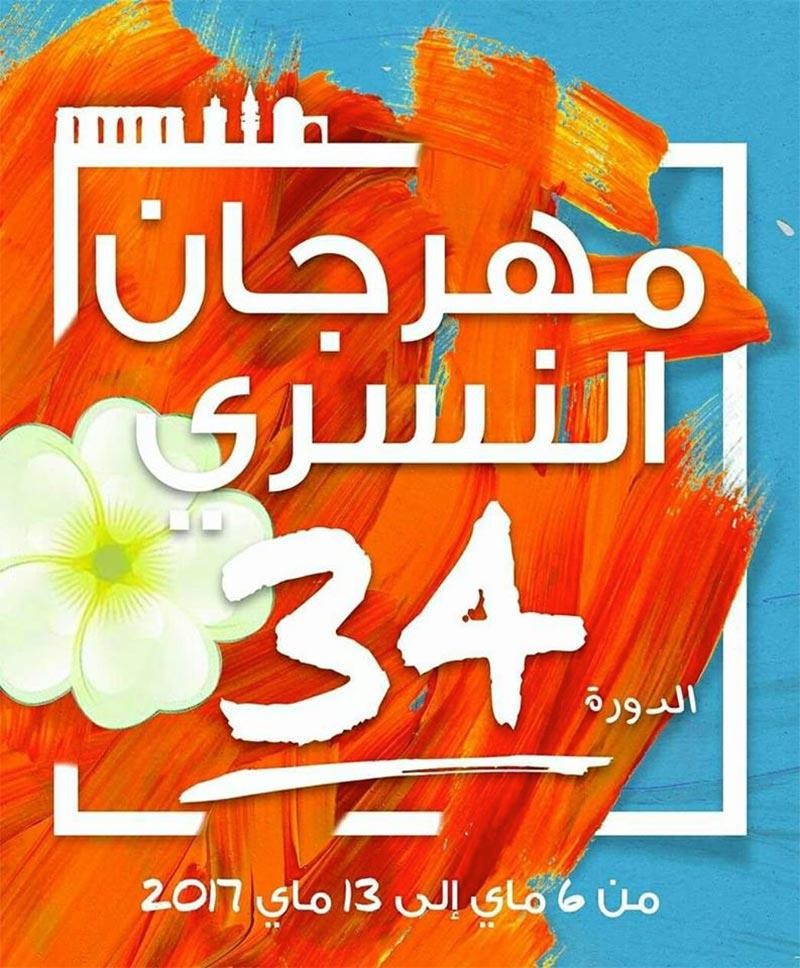 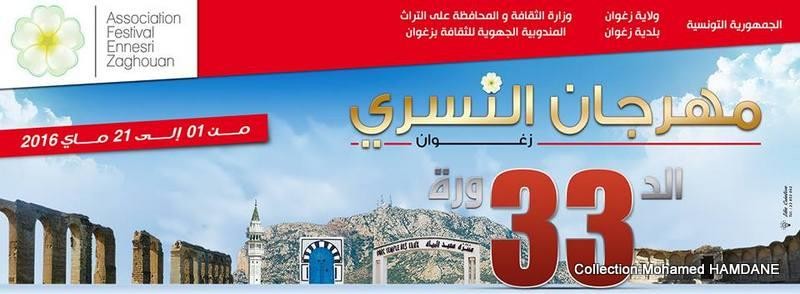 21
2- Organisation de la biodiversité
2-1- Centres d’origine et de diversification
Centre	d’origine	d’une	plante	:	berceau	d’origine	:	lieu	où
l’espèce est apparue pour la première fois dans son histoire
Théorie de VAVILOV (1887-1942)
La distribution des espèces, le nombre d’espèces, la diversité des
formes cultivées ne sont pas uniformes à travers le monde
Certaines zones sont particulièrement riches et bien localisées  géographiquement : ce sont les centres d’origines des espèces  cultivées et de l’agriculture
22
Centres d’origine et de diversification identifiés par Vavilov
Centre du Mexique et d’Amérique Centrale
Centre d’Amérique du Sud
Centre Méditerranéen
Centre du Proche Orient (Iraq…)  5- Centre abiscinique (Ethiopie)
6- Centre de l’Asie Centrale (Turquie…)  7- Centre de l’Inde
8- Centre de la Chine
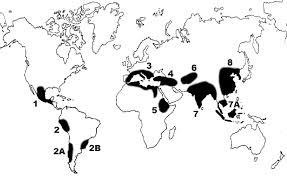 23
Théorie de HARLAN (1917-1998)

Centres d’origines: relativement limités
Centres de domestication: très étendus (ex: domestication du mil sur toute
l’Afrique)

6 centres et "non centres" :
A1 : Complexe du Proche Orient  A2 : Région d’Afrique

B1 : Chine centrale
B2 : Asie occidentale et Iles du Pacifique

C1 : Amérique Centrale  C2 : Amérique du Sud
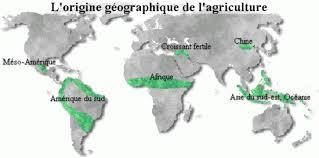 24
Principales caractéristiques d’un centre d’origine:
hétérogénéité du milieu
diversité des formes cultivées (domestiquées)
multiplicité des espèces voisines des espèces cultivées
fréquence élevée d’hybrides interspécifiques
Centre d’origine : présence d’ancêtres spontanés…
Centre de diversité : diversité des formes cultivées…
Centre primaire : centre de domestication
Centre secondaire : centre de diversification
- Centre de diversité de la plante = centre de diversité des parasites
25
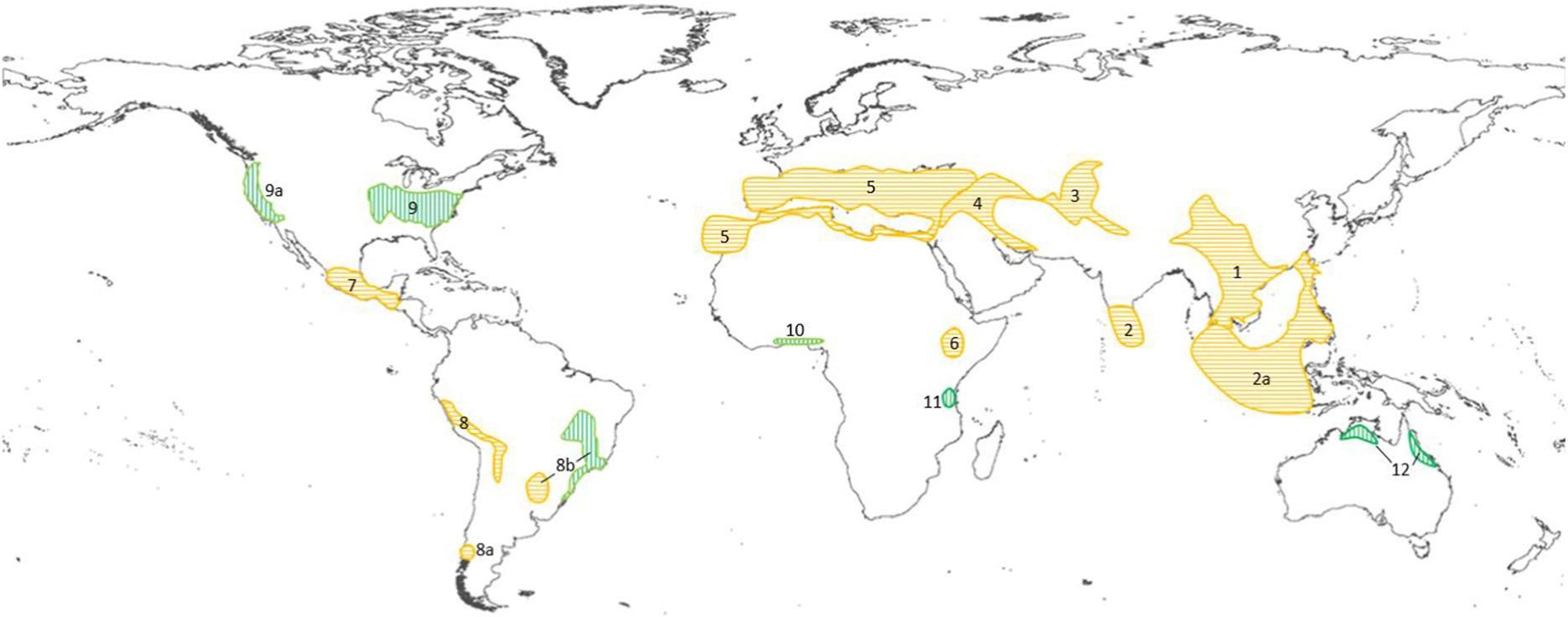 Centres de diversification des plantes (version récente)
(N. Maxted &	H. Vincent 2021)
Centres d’origine et de domestication : centres de richesse floristique
26
Centres endémiques: où une ou des populations sont installées de  façon stable et très ancienne..
Espèces endémiques
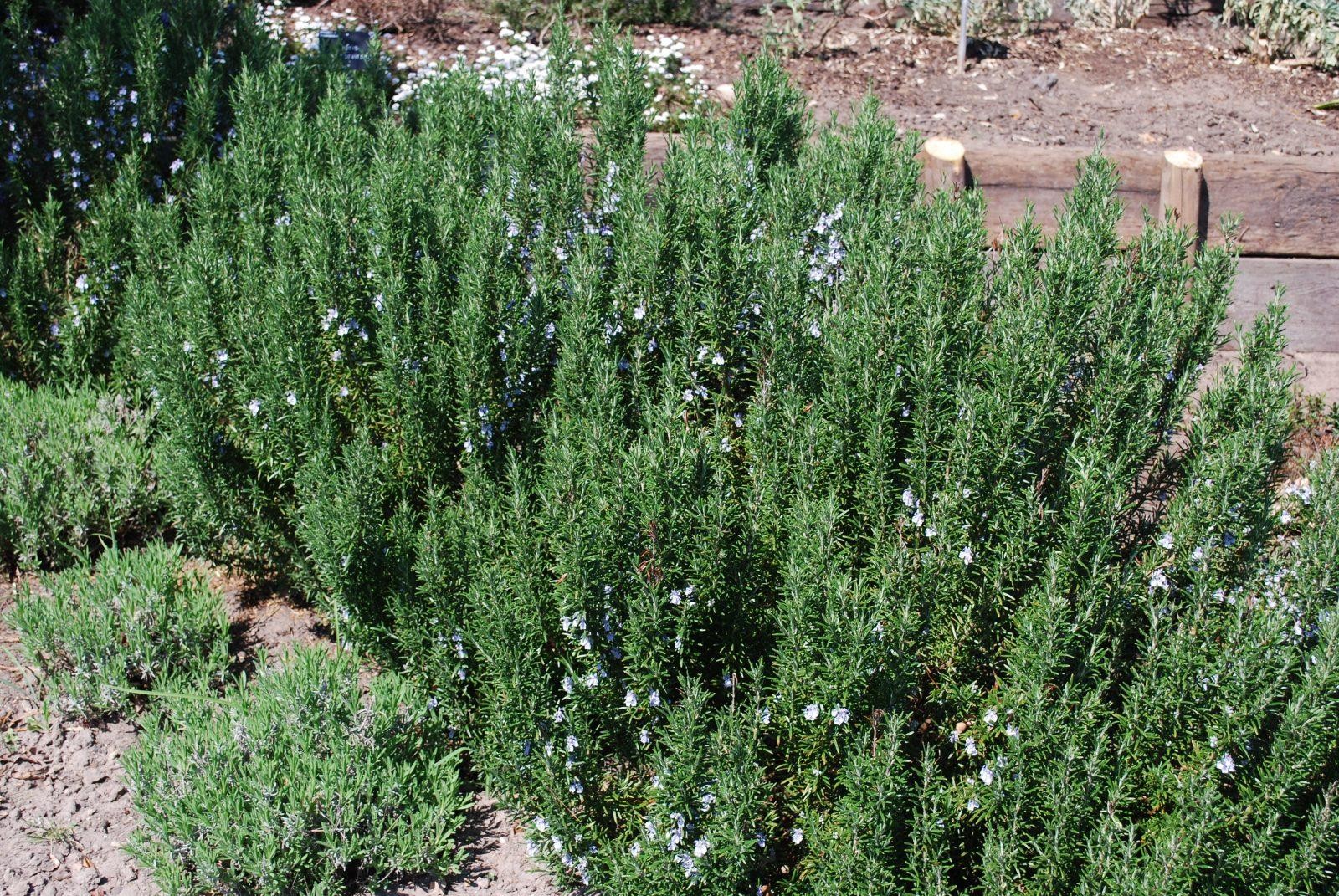 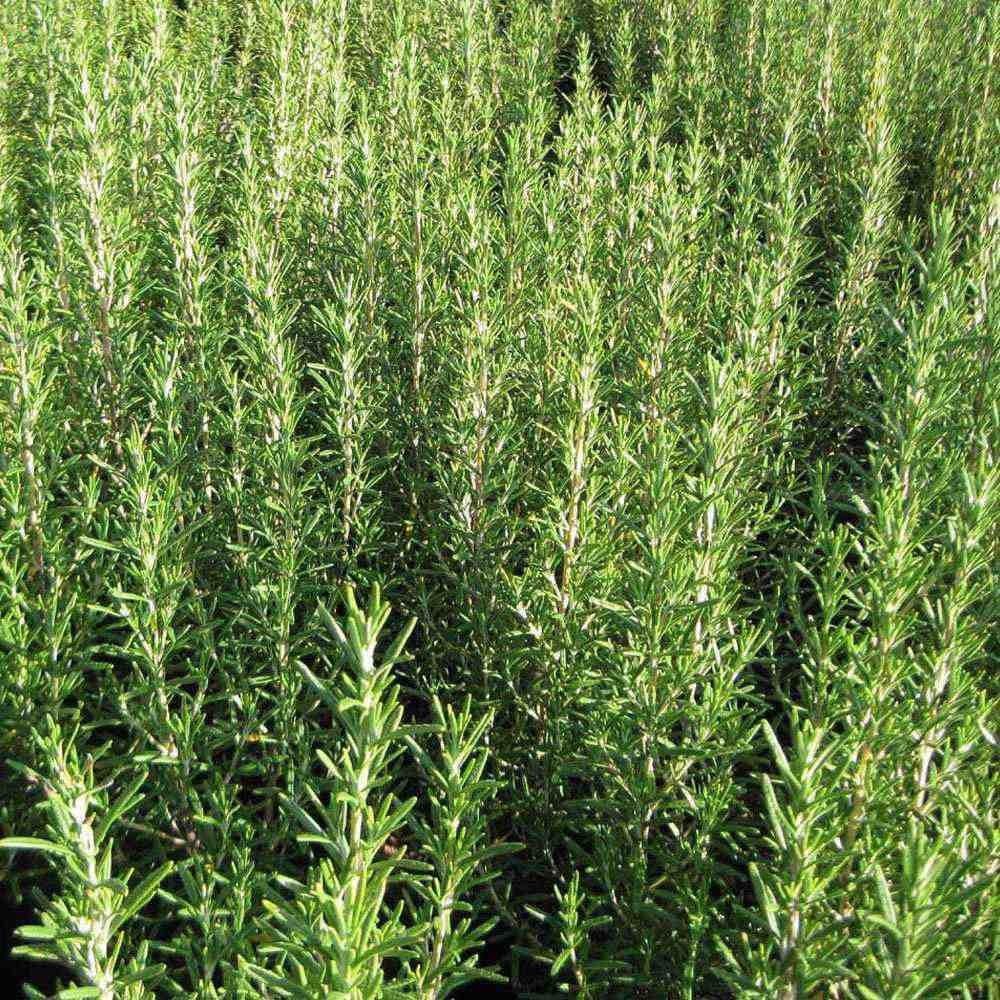 Rosmarinus officinalis ssp.
troglodytarum
Plantes endémiques en  Tunisie
Rosmarinus officinalis
27
2-2- Espèce - Complexe d’espèces - Ressources génétiques
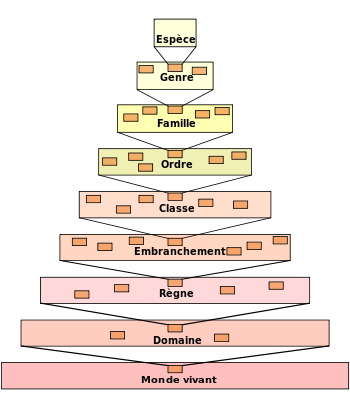 Espèce : unité de base de la diversité de  la nature

«	Espèce	:	ensemble	d’individus
contemporains	qui	occupent	une
sont
niche	particulière	et	qui
capables de se reproduire entre eux  en donnant des descendances  fertiles.»
Chaque	espèce  caractéristiques
et distinctives.
a	des  particulières
28
Domaine (Super-règne, Empire)
Règne
Embranchement, Division
Sous-embranchement, Sous-division
Super-classe
Classe
Sous-classe
Super-ordre
Ordre
Sous-ordre  
Super-famille
Famille  Sous-famille  Tribu
Sous-tribu
Genre
Sous-genre
Section
Espèce
sous-espèce  variété (race)  forme
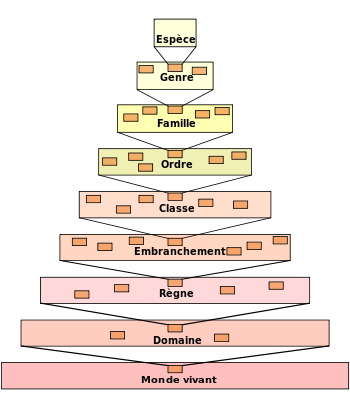 29
Complexe d’espèces

Complexe d’espèces : pool génétique : genepool
Complexe d’espèces : groupe d’espèces proches ou apparentées  (cultivées ou spontanées) pouvant échanger du matériel génétique  entre elles :
elles doivent pouvoir échanger des gènes par hybridation en  conditions naturelles (Pernes, 1982).

Pool génétique d’une plante (cultivée)
(1) Espèce cultivée (différentes formes et variétés)
+ (2) Espèce(s) cultivée(s) proche(s)
+ (3) Espèce(s) spontanée(s) apparentée(s)
30
Complexe d’espèces « Amandier »
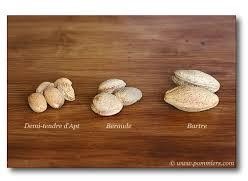 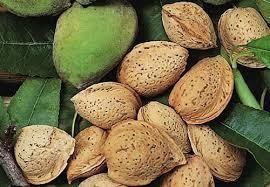 Variétés cultivées  d’amandier  (Prunus dulcis)
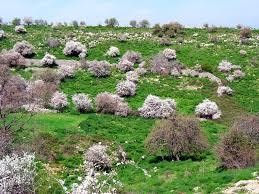 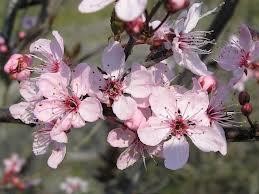 Formes spontanées de  Prunus dulcis  (Asie Centrale)
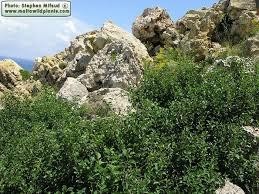 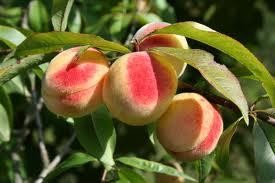 Espèces apparentées  (autres espèces de  Prunus: Prunus sp.)
31
Complexe d’espèces
« Pastèque »
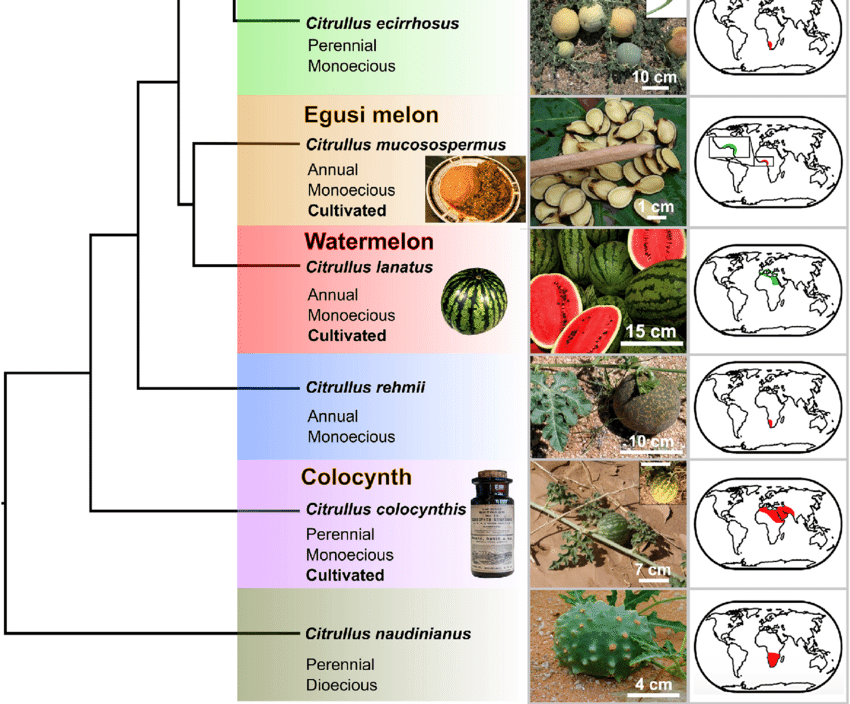 32
Pool génétique de l’orge
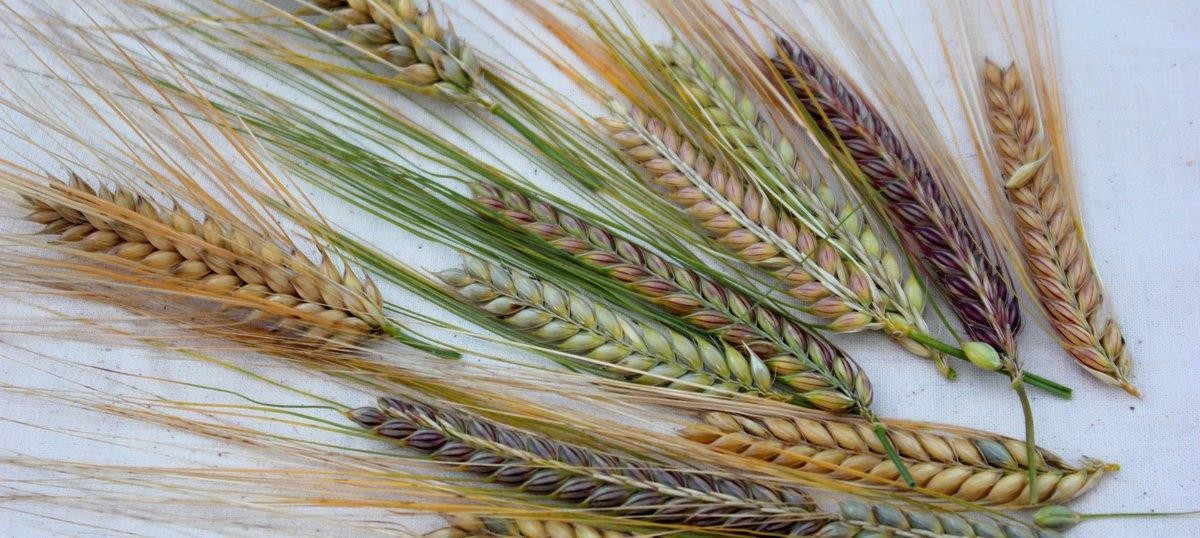 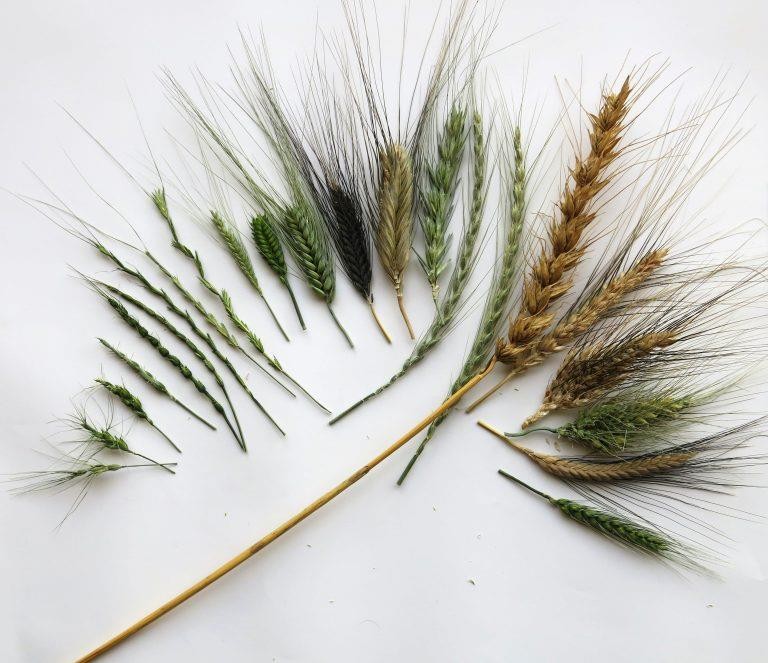 Variétés d’orge
(FAO, 2015)
Espèces apparentées à l’orge
(CIMMYT-ICARDA, 2020)
33
Ressources génétiques

« Ressources génétiques : matériel génétique ayant une valeur effective
ou potentielle » (CNU-DB)
Ressources génétiques des plantes = Ressources phytogénétiques  (RPG)
Ressources génétiques d’une plante cultivée : "pool génétique"
Variétés cultivées (pool génétique primaire)
Formes spontanées de la même espèce (pool génétique secondaire)
Espèces apparentées (pool génétique tertiaire)

Protocole de Nagoya : « Ressources génétiques = composés génétiques  (unités fonctionnelles de l’hérédité) et composés biochimiques de la  ressource génétique » (CDB, 2010)
34
Ressources génétiques du grenadier
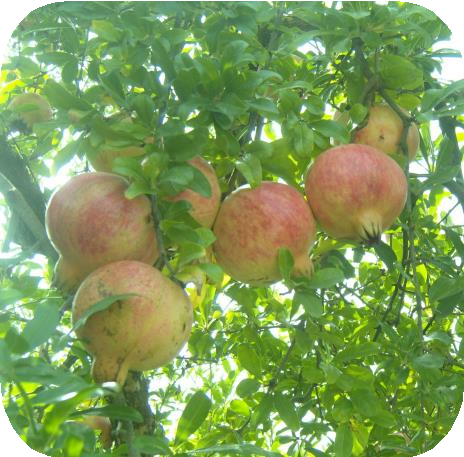 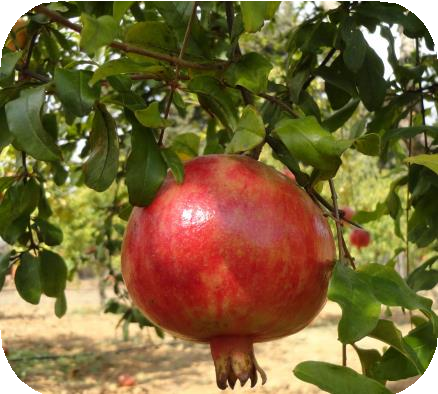 Variétés cultivées de  grenadier
(Punica granatum L.)
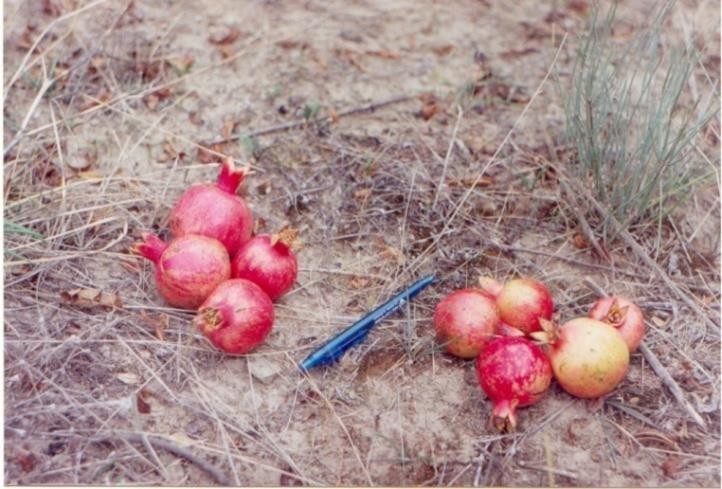 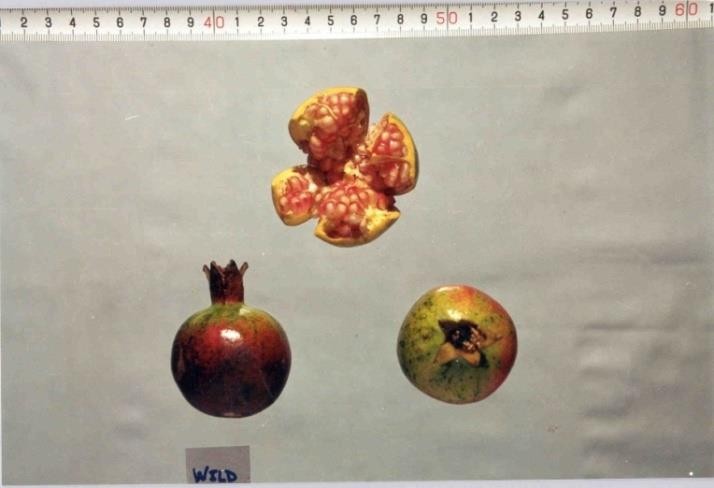 Formes spontanées de  Punica granatum  (Asie Centrale)
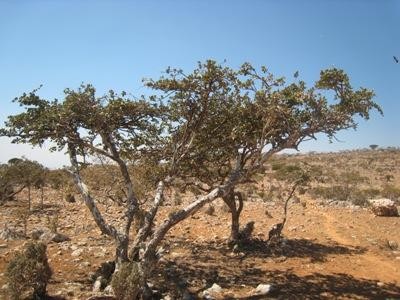 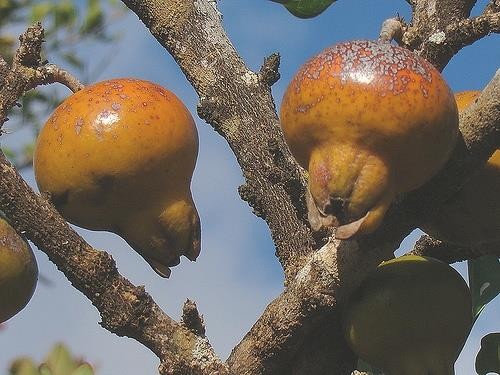 Espèce apparentée  (Punica protopunica Balf.)  (Ile de Socotra – Yemen)
35
Organisation des ressources végétales
Ecosystèmes (naturels)		Agroécosystèmes  Plantes spontanées	Plantes cultivées

Espèces	Espèces
Populations  Sous-populations
Ecotypes
Variétés-populations  Variétés multi-clones  Cultivars (monoclone)
Complexes d’espèces
(pool génétique)
36
2-3- Agrobiodiversité
Agrobiodiversité = Biodiversité agricole

Agrobiodiversité	:	diversité	génétique,	spécifique	et	écosystémique  ainsi que les savoirs et pratiques associées aux activités agricoles : toutes
les	formes	de	la	biodiversité	ayant	une	incidence	directe	sur	les
pratiques et la production agricoles
Toutes les espèces impliquées dans les processus qui soutiennent la  production agricole (ex: faune et flore du sol...) font partie intégrante de  l’agrobiodiversité
Agrobiodiversité : plantes cultivées, adventices (plantes non cultivées),  animaux domestiques, oiseaux, insectes (ravageurs et auxiliaires), faune  et flore du sol, microorganismes symbiotiques ou associés (rhizobium,  mycorhize…) …
(INRAE, 2012; J. Santilli, 2014; C. Raimond et E. Garine, 2022)
37
Semences locales : au cœur de l’agrobiodiversité
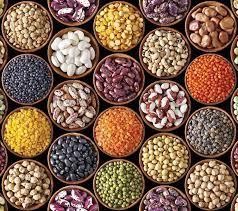 (MEBD, 2014)

Agrobiodiversité : élément clé de la sécurité alimentaire, la santé et le  bien-être de l’Homme, l’équité sociale, la lutte contre la faim, la  durabilité environnementale et le développement durable rural.
38
3- Dynamique de la biodiversité - Erosion génétique
3-1- Dynamique de la biodiversité
- Biodiversité : dynamique et non figée : en évolution continue :  constamment réorganisée, récréée, perdue, renouvelée …
- L’organisation dynamique de la biodiversité dépend des :

- situations écologiques
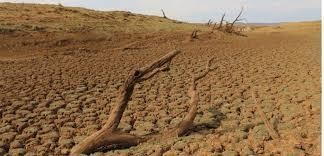 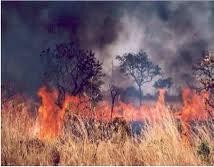 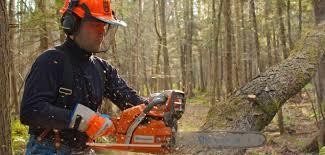 - actions anthropiques

- Le rythme d’évolution de la biodiversité change au cours du temps :
il s’accélère de plus en plus.
39
Evolution de l’utilisation des ressources phytogénétiques  Utilisation des plantes spontanées
(Cueillette des formes spontanées)

Domestication
(Mise en culture de certaines plantes intéressantes)

Migration des plantes cultivées
(D’une région à une autre)

Uniformisation de l’agriculture
(Industrialisation de l’agriculture)

Culture monospécifique et monovariétale
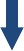 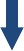 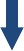 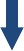 40
En Tunisie :
Oasis traditionnelles (polyculture, mélange variétal…)

Oasis rénovées

Palmeraies modernes : culture monospécifique (monoculture)

Culture monovariétale
(Deglet Nour : 70% de l’effectif des palmiers dattiers)
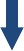 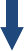 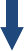 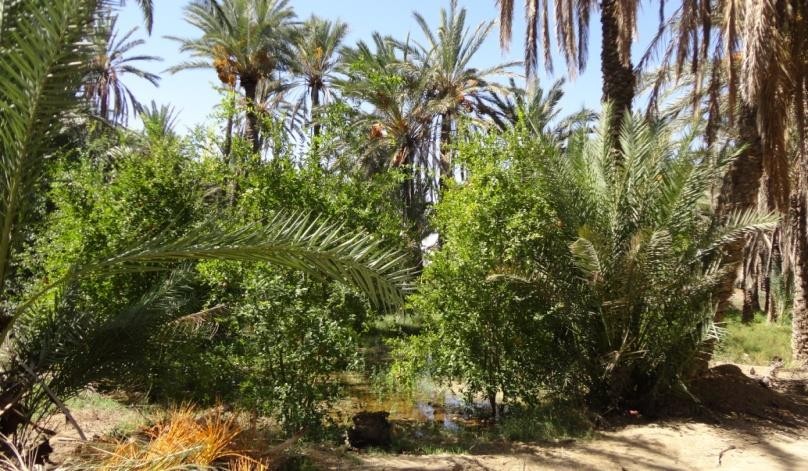 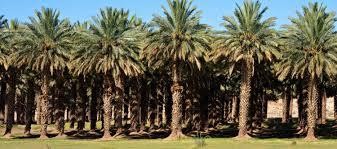 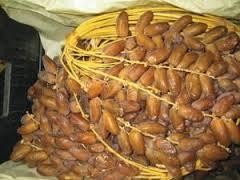 41
3-2- Erosion génétique
Erosion génétique : réduction de la diversité au sein d’une même  espèce = cause principale de l’extinction des espèces
=	perte	de	formes	spontanées	et	domestiquées	suite  activités humaines
Causes de l’érosion génétique:
Essentiellement économiques et sociales
Occasionnellement environnementales
Destruction des habitats (Habitat destruction)
Défrichement des terres pour l’agriculture
Transformation des terres agricoles pour l’urbanisation
Déboisement, brulis…
à	des
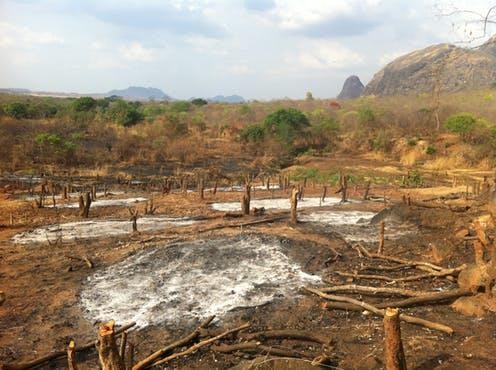 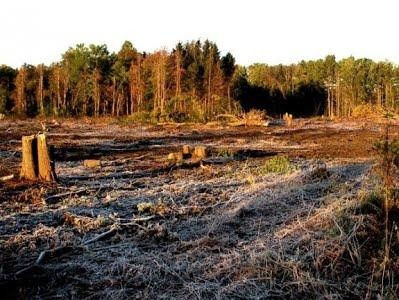 42
2- Introduction, Invasion
- Introduction de variétés sélectionnées
- Introduction d’espèces invasives
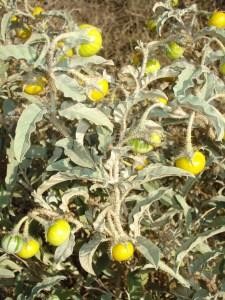 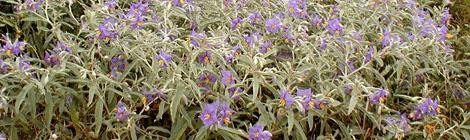 Introduction
3- Pollution
Etablissement	Intégration	Dominance
Usage abusif d’engrais et de pesticides
Irrigation excessive/irrationnelle à l’eau salée
Pollution du sol, de l’eau et de l’air
Impacts	des	molécules	fabriquées	par  l’homme sur un écosystème
Ecotoxicologie
- Pollution génétique
43
4- Croissance des populations (Ppulation growth)
- Croissance démographique
- Voies de communication (autoroutes, voies ferrées…)
«	La	population	humaine	croît	géometriquement	alors	que	les
ressources qui la supportent croissent arithmétiquement. »

Surexpolitation (Overuse)
Surexploitation des forets
Surpaturage
Surexploitation des nappes


Changements climatiques (Climate Change)
Stress abiotiques
Stress biotiques (contraintes phytosanitaires émergentes)
- - -
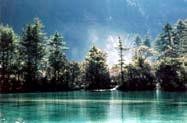 44
Selon l’UICN (Union Internationale pour la Conservation de la  Nature):
Environ 60 000 espèces végétales disparaitront entre 2000 et 2050
(en moyenne : 1 espèce végétale fait vire 10 à 30 espèces animales)

Risque de perdre 600 000 à 1800 000 espèces

Chine : 18 000 espèces reconnues effectivement menacées

Asie : 40 000 variétés locales de riz sont menacées par la destruction des  biotopes

France : 450 espèces effectivement menacées
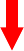 Listes d’espèces menacées / Listes rouges
45
4- Biens et Services des écosystèmes
4-1- Définition des services écosystémiques (Justes et Richard, 2017)
Services	écosystémiques	:	…	ce	sont	les	bénéfices	que	les	humains
retirent des écosystèmes.
Service	écosystémique	:	…	avantage	matériel	ou	immatériel	que  l'homme tire des écosystèmes.
« Services écosystémiques » ≠ « Fonctions écologiques »
« Les fonctions écologiques sont les processus naturels écologiques de  fonctionnement et de maintien des écosystèmes (basés sur la  biodiversité), alors que les services représentent les avantages de ces  fonctions pour les humains. »
production de l'oxygène, via la fonction de photosynthèse des
plantes
épuration des eaux via les processus microbiens du sol
production	de	biomasse	(nourriture	des	animaux)	via	la
propagation et le développement des plantes
46
La biodiversité contribue à la santé physique et psychique et à la  stabilité économique et sociale :
purification de l’air et de l’eau
production d’oxygène
détoxication et décomposition des déchets
bois et produits dérivés à usages multiples
maintien de la fertilité des sols
Stabilisation et modération du climat
distraction, récréation
valeurs culturelles
- pollinisation
… … …

- Services écosystémiques :
Impact direct ou indirect sur le bien-être socioéconomique et  sur la santé mentale et psychique de l’Homme
47
4-2- Types de services écosystémiques
Services d’approvisionnement: plantes, dérivés des plantes, eau  douce… : services de prélèvement : produits valorisables pour  l’alimentation, le logement, la production d’énergie, l’amélioration  des plantes
Impact direct sur le bien-être (socioéconomique) de l’homme

Services de soutien (de support) : formation et maintien des sols,  photosynthèse… : services d’auto-entretien : services utiles à la  nature
Impact indirect sur le bien-être humain

Services de régulation: fixation du carbone, fixation des polluants,  pollinisation… : régulation du climat, épuration des milieux, contrôle  des maladies des plantes et des animaux...
48
4- Services culturels : récréation, éducation… : services immatériels :  catégorie de services très large (des bénéfices spirituels et religieux au  tourisme et à la pratique d’activités récréatives)
Impact sur la santé mentale et psychique de l’Homme
Nouvelle discipline (2010): TEEB : The Economy of Ecosystems  and Biodiversity: Economie des écosystèmes et de la biodiversité
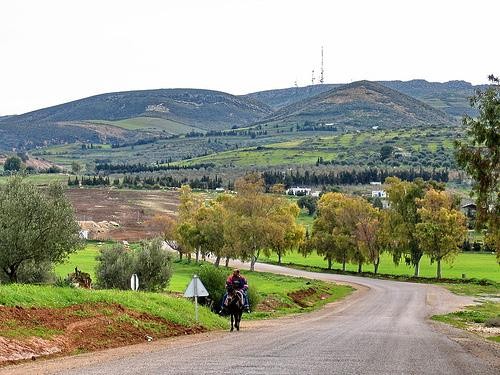 49
4-3- Service de pollinisation
Production agricole et pollinisation (Hein, 2009)
Pollinisation	:	service	de	l’écosystème	indispensable	à	la  production de la plupart des cultures
Valeur	de	la	pollinisation	:	estimée	à	1-17%	de	la	valeur  économique de la production
Abeilles domestiques : 15% du service global de pollination
Autres pollinisateurs: 85% du service global de pollination
(Christmann et al., 2014)
50
Essential (less production by ≥ 90
% without animal pollinators)
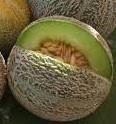 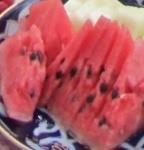 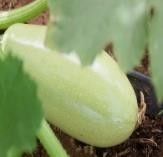 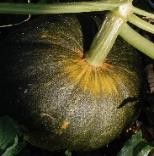 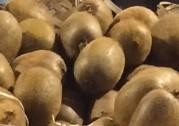 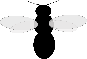 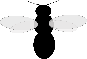 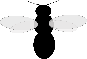 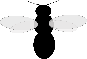 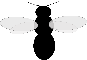 Pumpkin
Kiwi
Melon
Zucchini
Watermelon
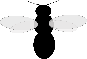 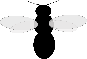 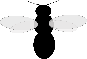 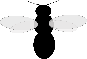 Great (less production by 40 ≥
90% without animal pollinators)
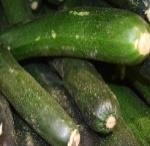 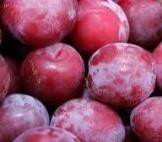 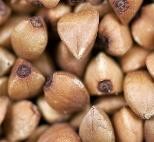 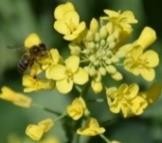 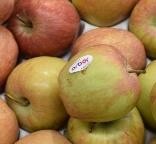 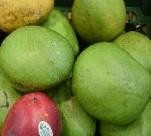 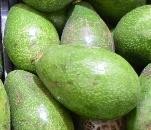 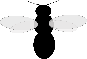 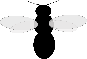 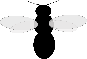 Mango
Avocado
Canola
Apple
Cucumber
Buckwheat
Plum
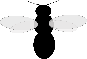 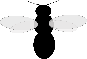 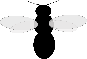 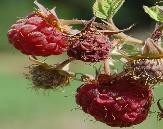 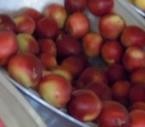 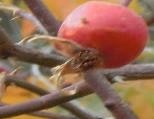 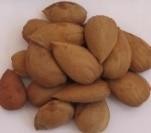 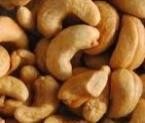 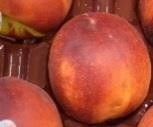 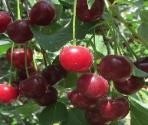 Besoins en  insectes  pollinisateurs
(Christmann,
2018; Klein et
al. 2006)
Peach
Raspberry
Cherry
Rosehip
Nectarine
Almond
Cashew
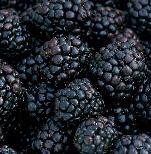 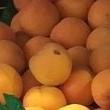 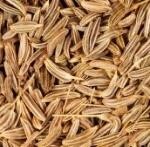 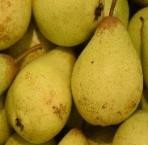 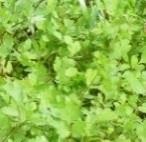 Blackberry
Apricot
Pear
Coriander
Cumin
Modest (less production by 10 ≥
40% without animal pollinators)
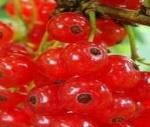 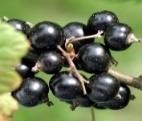 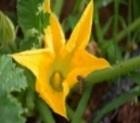 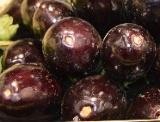 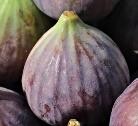 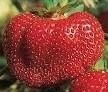 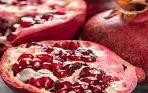 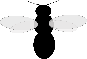 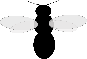 Eggplant
Okra
Fig
Pomegranate
Strawberry
Currant red  Currant black
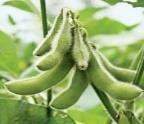 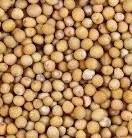 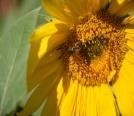 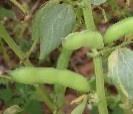 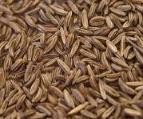 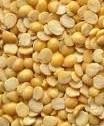 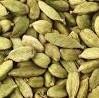 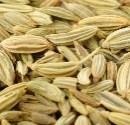 Pigeon  pea
Fennel  seed
Soybean
Caraway
Mustard
Faba bean
Sunflower
Cardamom
Little (less production by 0 ≥
10% without animal pollinators)
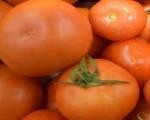 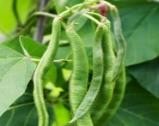 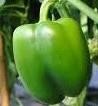 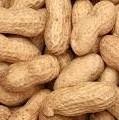 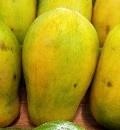 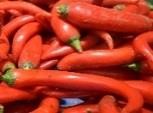 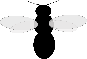 Tomato
Chili pepper
Green pepper
String bean
Papaya
Groundnut
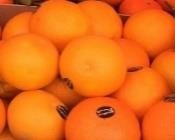 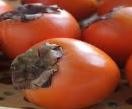 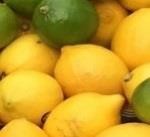 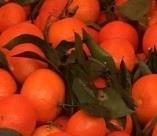 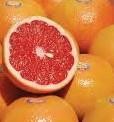 Citrus
51
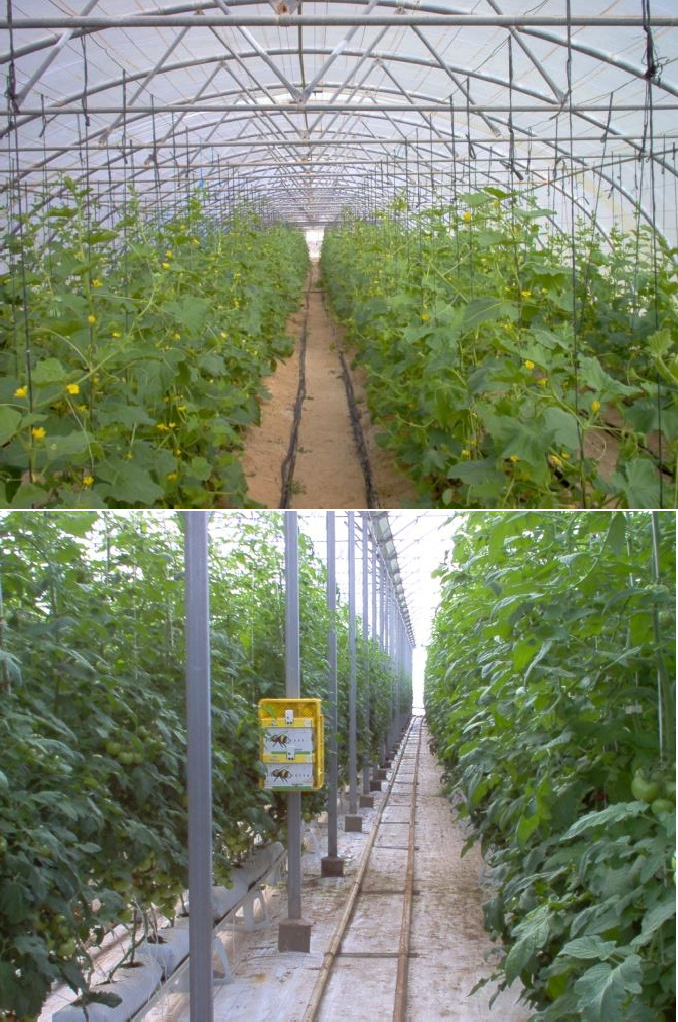 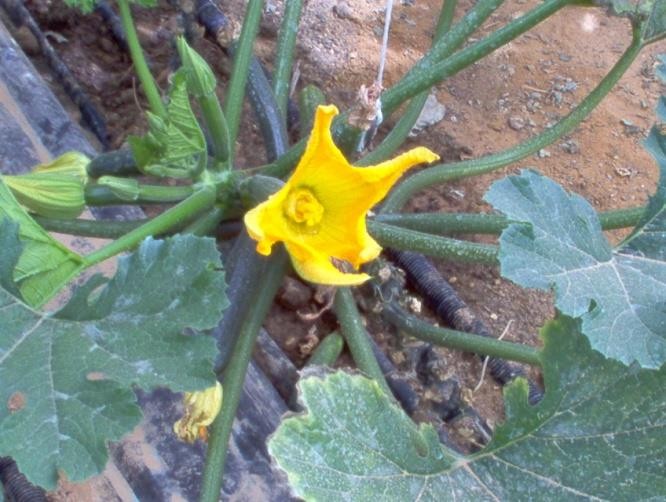 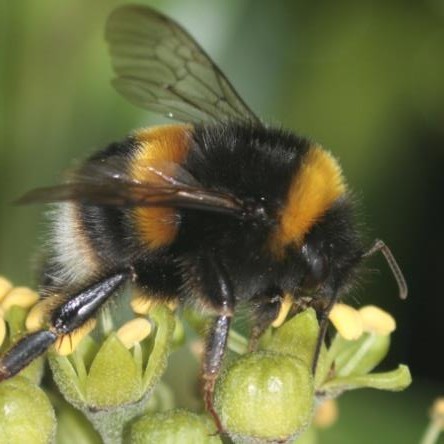 Introduction des  bourdons pour  les cultures  protégées
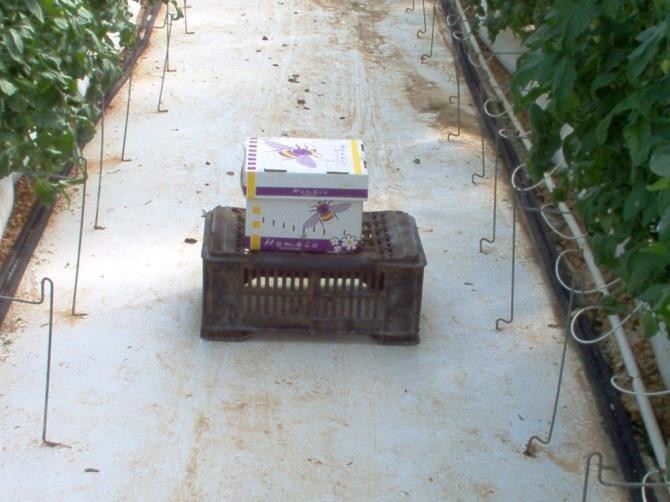 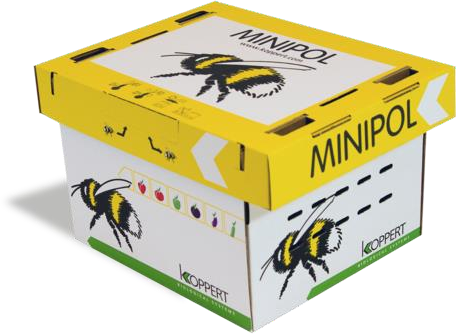 Risque sur les
abeilles locales??
52
Préservation des insectes pollinisateurs = priorité à
l’échelle globale
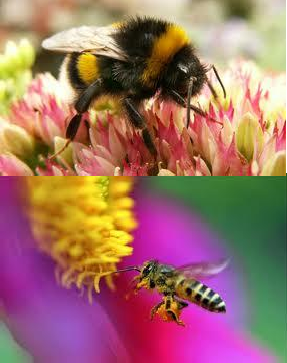 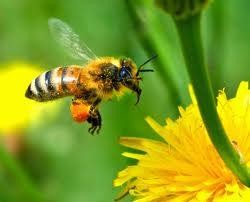 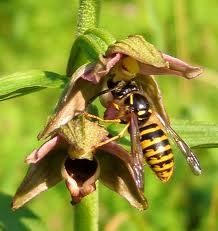 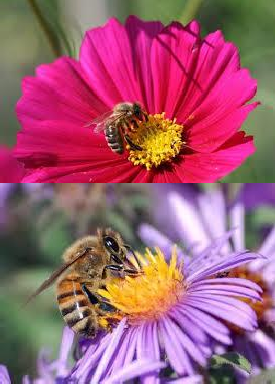 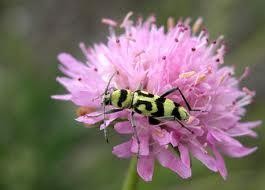 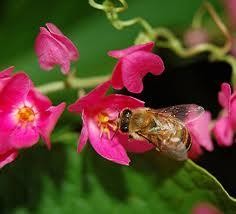 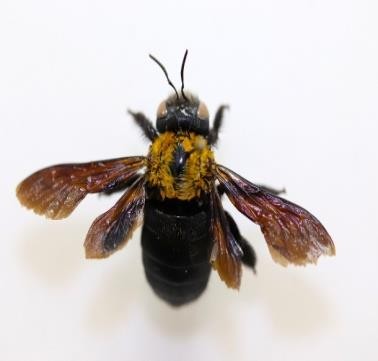 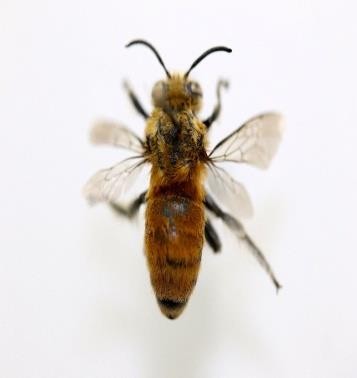 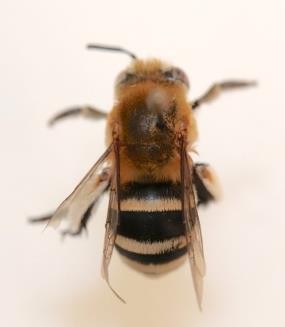 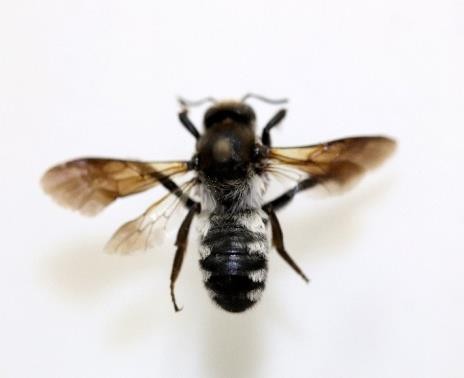 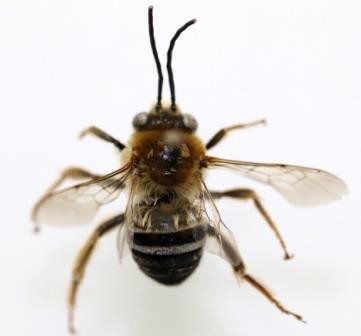 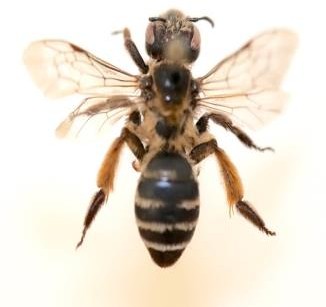 (S. Christmann, 2018)
53